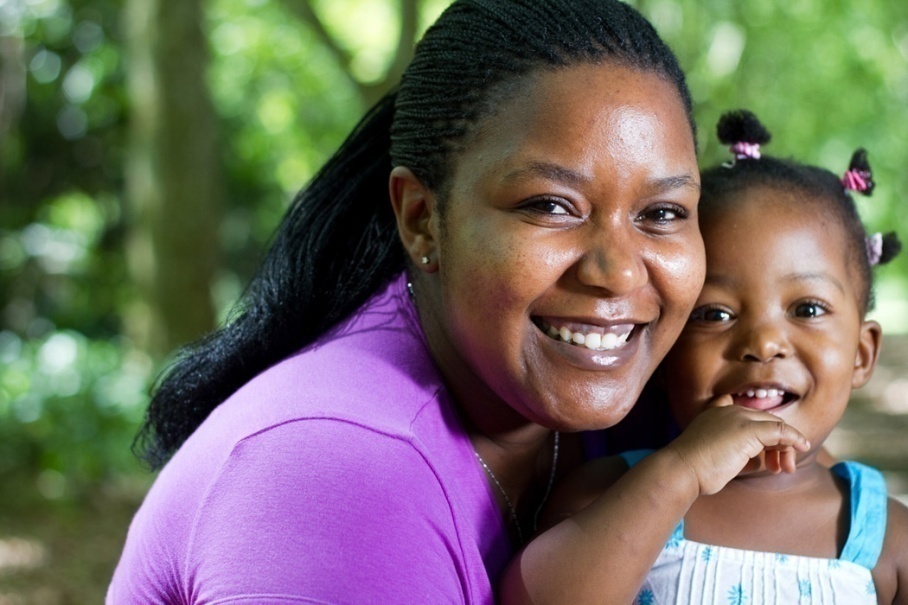 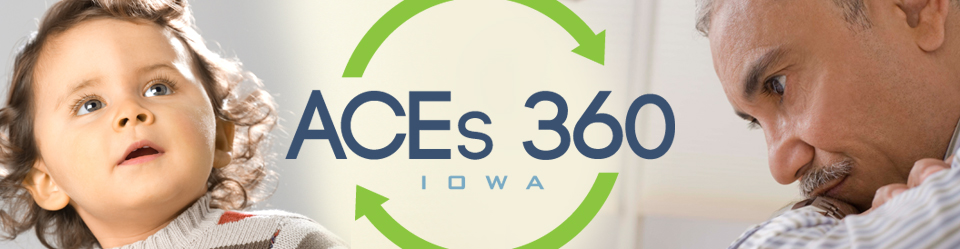 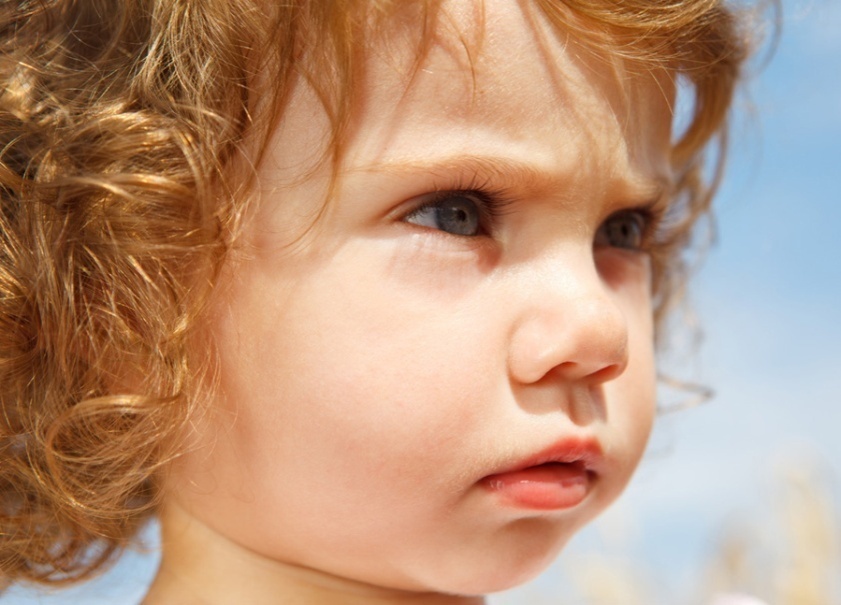 Central Iowa’s Five Prong Approach to Building an ACE Response
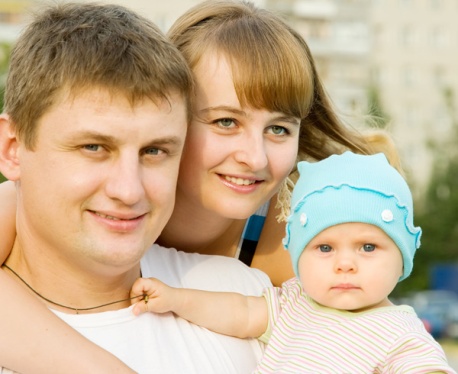 Sonni Vierling, MACoordinator, Central Iowa ACEs Steering Committee
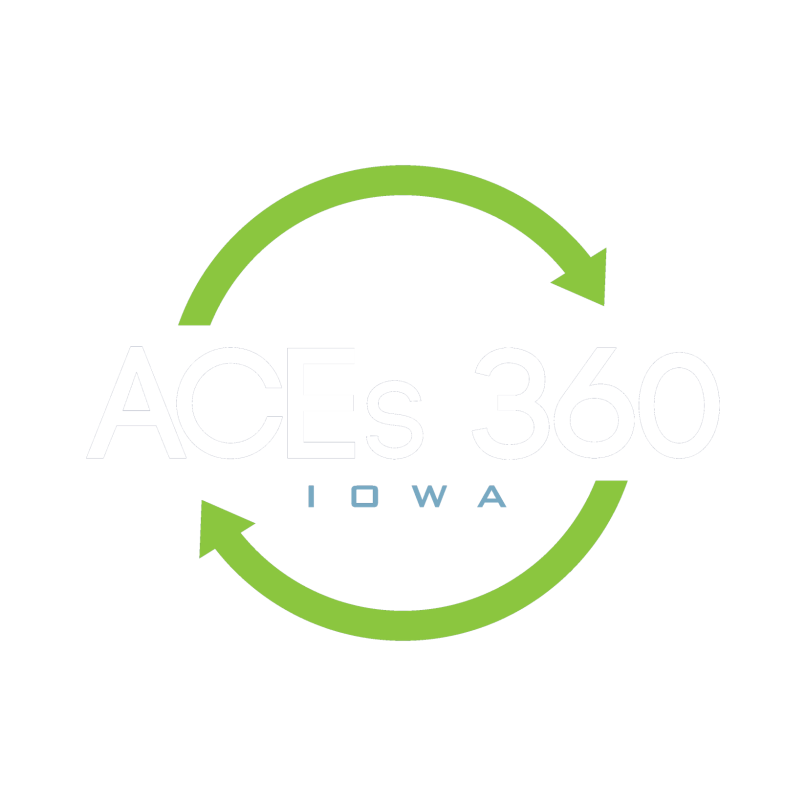 Central Iowa ACES Steering Committee